<September,2021>
Project: IEEE P802.15 Working Group for Wireless Personal Area Networks (WPANs)

Submission Title: [TG4aa JRE September Interim 2021 Virtual meeting Opening report]	
Date Submitted: [13th  September,2021]	
Source: [Takashi Kuramochi] Company [LAPIS TECHNOLOGY]
Address [2-4-8 Shinyokohama,Kouhoku-ku,Yokohama 222-8575 Japan]
Voice:[+81-45-476-9295], FAX: [], E-Mail:[kuramochi722@lapis-tech.com]	
Re: []Abstract:	[This document contains opening information and meeting agenda for the TG4aa JRE September Interim Teleconference,2021]Purpose:	[information]
Notice:	This document has been prepared to assist the IEEE P802.15.  It is offered as a basis for discussion and is not binding on the contributing individual(s) or organization(s). The material in this document is subject to change in form and content after further study. The contributor(s) reserve(s) the right to add, amend or withdraw material contained herein.
Release:	The contributor acknowledges and accepts that this contribution becomes the property of IEEE and may be made publicly available by P802.15.
Slide 1
Takashi Kuramochi, LAPIS TECHNOLOGY
<September,2021>
IEEE 802.15 TG4aa JRESeptember InterimVirtual Meeting Opening report onSeptember 16th/20th,2021
Slide 2
Takashi Kuramochi, LAPIS TECHNOLOGY
<September,2021>
Administrative Items
Required notices
Affiliation FAQ - http://standards.ieee.org/faqs/affiliationFAQ.html
Anti-Trust FAQ - http://standards.ieee.org/resources/antitrust-guidelines.pdf
Ethics - http://www.ieee.org/portal/cms_docs/about/CoE_poster.pdf
Chair/Vice-Chair/Secretary/Technical Editor
Chair :Takashi Kuramochi(LAPIS)
Vice-Chair : Hiroshi Harada(Kyoto University)
Vice-Chair: Kunal Shah(ITRON) 
Secretary : Kiyoshi Fukui(OKI)
Technical Editor : Kiyoshi Fukui(OKI)
Slide 3
Takashi Kuramochi, LAPIS TECHNOLOGY
<September,2021>
Participants have a duty to inform the IEEE
Participants shall inform the IEEE (or cause the IEEE to be informed) of the identity of each holder of any potential Essential Patent Claims of which they are personally aware if the claims are owned or controlled by the participant or the entity the participant is from, employed by, or otherwise represents

Participants should inform the IEEE (or cause the IEEE to be informed) of the identity of any other holders of potential Essential Patent Claims

     Early identification of holders of potential Essential Patent     Claims is encouraged
Slide 4
Takashi Kuramochi, LAPIS TECHNOLOGY
<September,2021>
Ways to inform IEEE
Cause an LOA to be submitted to the IEEE-SA (patcom@ieee.org); or

Provide the chair of this group with the identity of the holder(s) of any and all such claims as soon as possible; or

Speak up now and respond to this Call for Potentially Essential Patents

If anyone in this meeting is personally aware of the holder of any patent claims that are potentially essential to implementation of the proposed standard(s) under consideration by this group and that are not already the subject of an Accepted Letter of Assurance, please respond at this time by providing relevant information to the WG Chair
Slide 5
Takashi Kuramochi, LAPIS TECHNOLOGY
<September,2021>
Other guidelines for IEEE WG meetings
All IEEE-SA standards meetings shall be conducted in compliance with all applicable laws, including antitrust and competition laws. 
Don’t discuss the interpretation, validity, or essentiality of patents/patent claims. 
Don’t discuss specific license rates, terms, or conditions.
Relative costs of different technical approaches that include relative costs of patent licensing terms may be discussed in standards development meetings. 
Technical considerations remain the primary focus
Don’t discuss or engage in the fixing of product prices, allocation of customers, or division of sales markets.
Don’t discuss the status or substance of ongoing or threatened litigation.
Don’t be silent if inappropriate topics are discussed … do formally object.
---------------------------------------------------------------   
For more details, see IEEE-SA Standards Board Operations Manual, clause 5.3.10 and Antitrust and Competition Policy: What You Need to Know at http://standards.ieee.org/develop/policies/antitrust.pdf
Slide 6
Takashi Kuramochi, LAPIS TECHNOLOGY
<September,2021>
Patent-related information
The patent policy and the procedures used to execute that policy are documented in the:
IEEE-SA Standards Board Bylaws
https://standards.ieee.org/about/policies/bylaws/sect6-7.html#6
IEEE-SA Standards Board Operations Manual 
https://standards.ieee.org/about/policies/bylaws/sect6-7.html#6.3

	Material about the patent policy is available at 
	http://standards.ieee.org/about/sasb/patcom/materials.html


	If you have questions, contact the IEEE-SA Standards Board Patent Committee Administrator at patcom@ieee.org
Slide 7
Takashi Kuramochi, LAPIS TECHNOLOGY
<September,2021>
Attendance
Visit “https://imat.ieee.org” and click “802 Plenary Session” and click “C/LM/WG802.15 Attendance” shown below.



Register
Indicate attendance
Please click yellow bar on the  attendance sheet.
the collar bar will be changed to green.
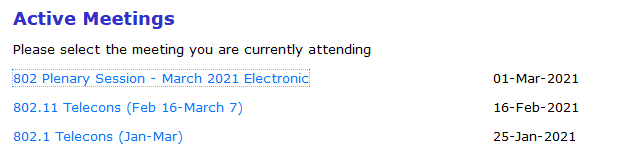 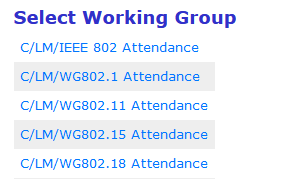 Important Note:  Attendance will be counted session based. Each session gives you 6% of attendance.
In order to get voting right, you need to get at least 12 sessions.
Slide 8
Takashi Kuramochi, LAPIS TECHNOLOGY
<September,2021>
TG4aa JRE sessions in September Interim
Slide 9
Takashi Kuramochi, LAPIS TECHNOLOGY
<September,2021>
Proposed agenda for TG4aa meetings
Target: TG Motion for SA Recirculation ballot and CRG formation

Session1:
Review and Resolve comments for SA ballot of 802.15.4aa d08.(closed on 14th  September,2021)
TG motion for SA recirculation ballot.
TG motion for CRG formation.
Next Steps

Session2:
AOB
Slide 10
Takashi Kuramochi, LAPIS TECHNOLOGY
<September,2021>
Agenda items for the weeks
20th Monday EV1(17:00-19:00)
AOB
16th Tursday EV1(17:00-19:00)
OPEN/Patent Policy
Attendance
Approval of the Agenda
Approval of  the last meeting minutes
Review and resolve SA ballot results and comments
Next steps
TG Motions for SA Recirculation ballot and CRG formation
Plan for November Plenary(# of sessions)
Any other business
Attendance recap
Adjourn TG4aa JRE
Approval of the Agenda
Moved: 
Second: 
There is no discussion or objections.
Agenda is approved  unanimous consent.
Slide 11
Takashi Kuramochi, LAPIS TECHNOLOGY
<September,2021>
Approval of  the last meeting minutes[July Plenary]July 13-19th : 15-21-0382-00-04aa
Approval of the last meeting minutes
Moved: 
Second: 
There is no discussion or objections.
last meeting minutes is approved  unanimous consent.
Slide 12
Takashi Kuramochi, LAPIS TECHNOLOGY
<September,2021>
Review and resolve SA ballot results and comments
Results of SA ballot (P802.15.4aa-D08), Japanese Rate Extension amendment to IEEE 802.15.4-2020.
Slide 13
Takashi Kuramochi, LAPIS TECHNOLOGY
<September,2021>
Next steps
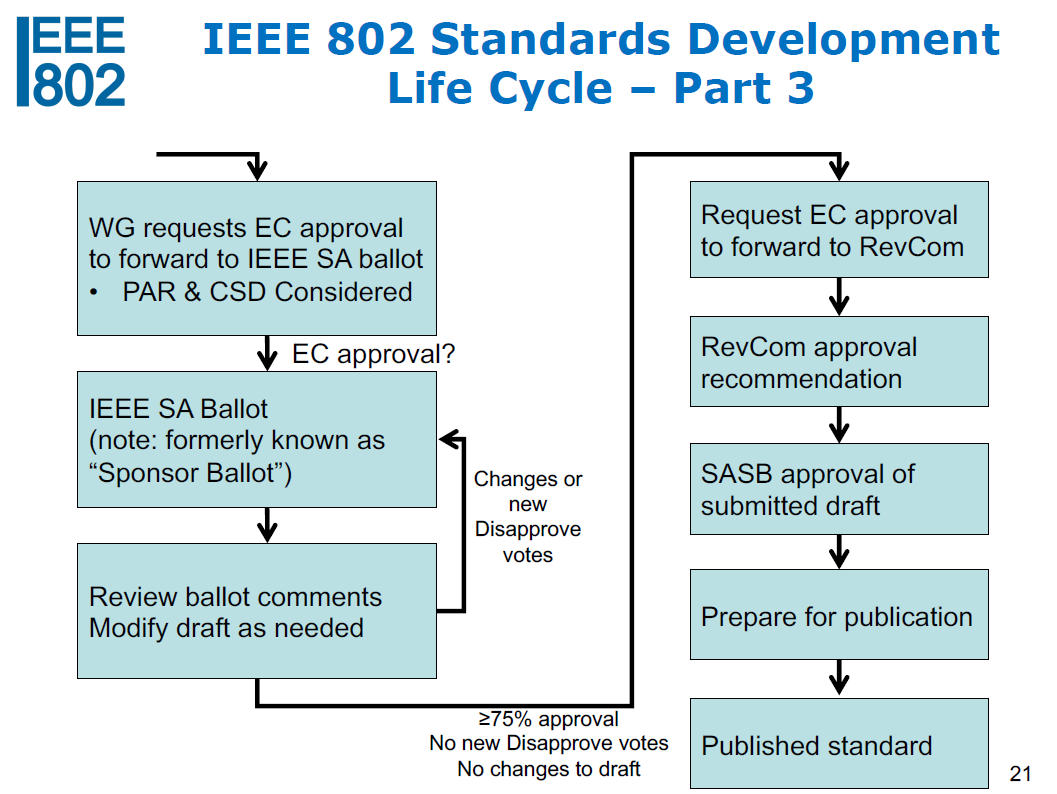 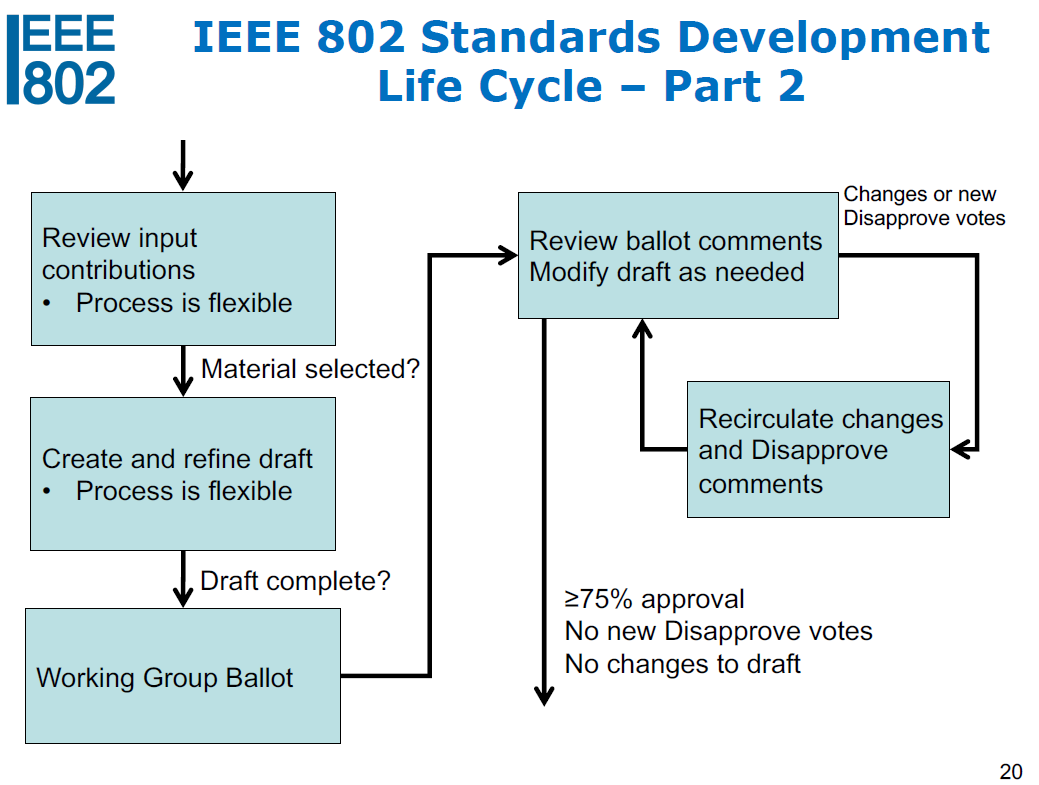 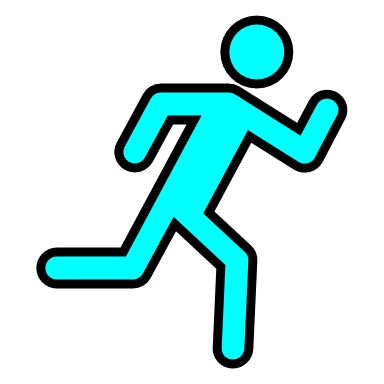 We are here!
Slide 14
Takashi Kuramochi, LAPIS TECHNOLOGY
<September,2021>
TG Motion
There are two motions for
SA Recirculation Letter Ballot and the formation of CRG.
Slide 15
Takashi Kuramochi, LAPIS TECHNOLOGY
<September,2021>
Any other business?
Slide 16
Takashi Kuramochi, LAPIS TECHNOLOGY
<September,2021>
Attendance recap
Slide 17
Takashi Kuramochi, LAPIS TECHNOLOGY
<September,2021>
Recess TG4aa
Slide 18
Takashi Kuramochi, LAPIS TECHNOLOGY